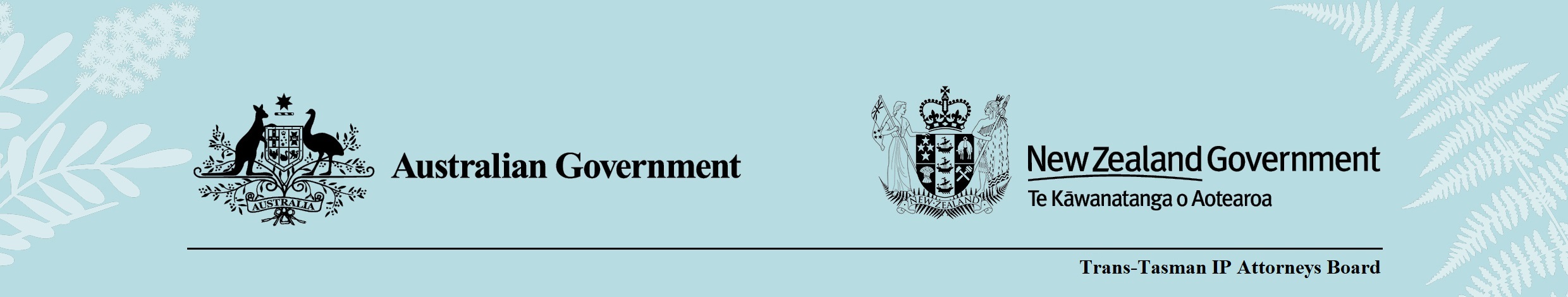 The Da Vinci Code of ConductSolving the mystery of matters that come before the TTIPAB
Ms. Veg Tran
IPTA Conference
April 2023
The Great Mystery – Disciplinary matters
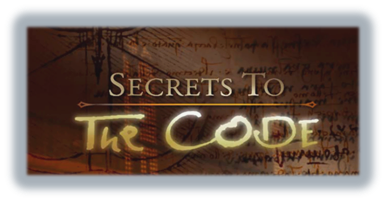 Feedback from the Code of Conduct ‘Health check’                                                 “So, how do we sift truth from belief?                                                            …Today this will be our quest”
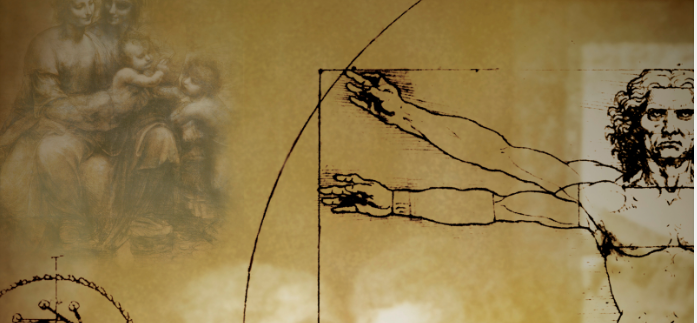 You told us that:

There is scope to improve understanding of the Code by enhancing the Guidelines
You would like more detailed information about the types of complaints received and the outcomes – what learnings can be communicated from the Board
The Board should facilitate the provision of additional CPE on the Code
Overview of the complaint resolution procedure                                “A cryptex! – they are used to keep secrets…”
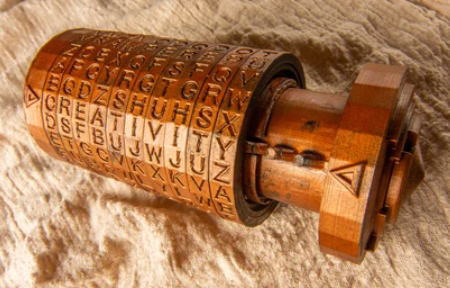 How many complaints have been formally lodged with the Board since the Trans-Tasman regime came into operation?
Complaints made under the Trans-Tasman Regime“Understanding our past determines actively our ability to understand the present.”
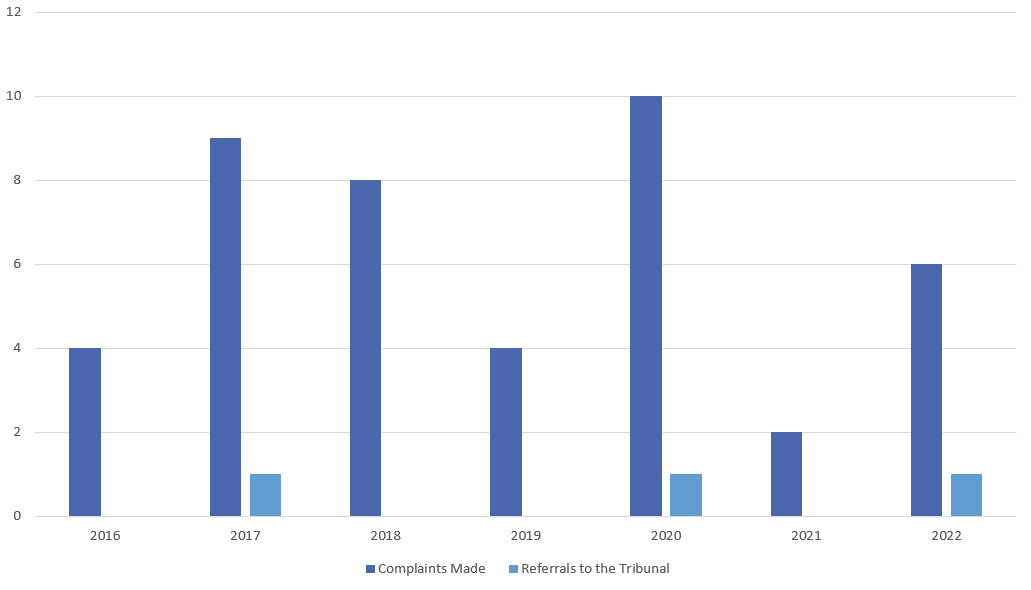 Have more complaints been made about patent attorneys or trade mark attorneys?
What are the types of complaints?“Seek the truth, seek The Code”
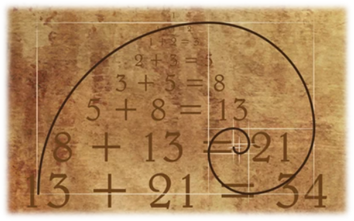 Which area(s) of the Code have the complaints been about?
Areas of the Code cited in complaints
Examples of types of complaints
Examples of types of complaints
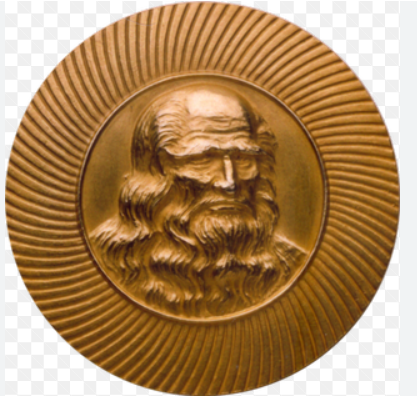 Early Intervention Strategies                                                                                        “But first, a test of honor”
What can you do to mitigate a complaint being filed?

Read and understand the Code and the Guidelines
Talk to your client in the first instance
Consider whether the Board or the Disciplinary Tribunal has the power to order the remedies sought
Recent action by Board and the future work plan              “What is history, but a fable agreed upon ?”
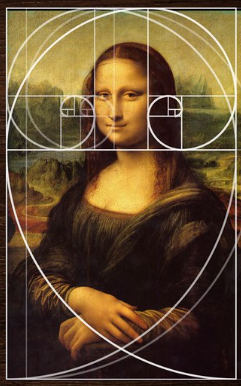 Guidelines to the Code are being updated now
Improved communication from the Board and the Secretariat
New complaint form is being developed
Clarification of the role of the Secretary
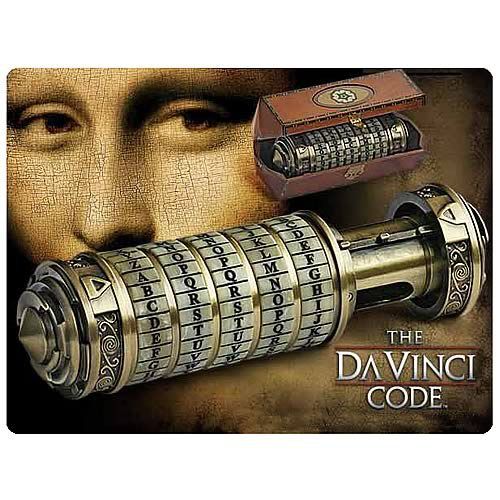 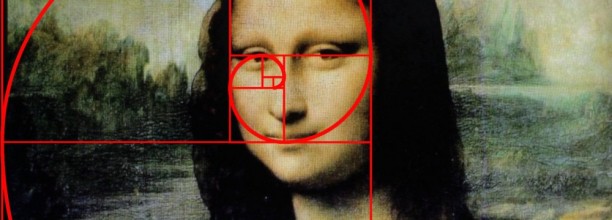 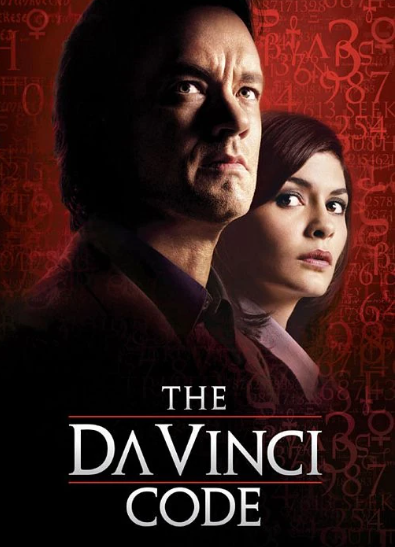 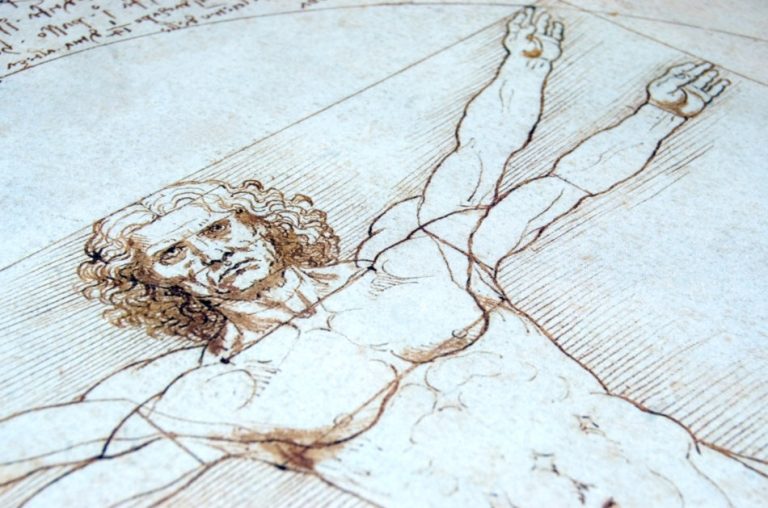 Questions?
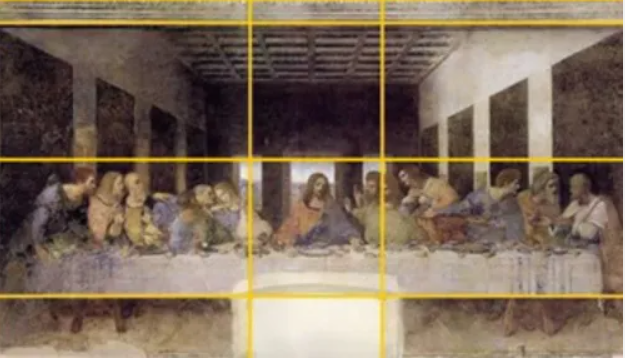 All quotes are from The Da Vinci Code (2006) directed by Ron Howard and starring Tom Hanks and Audrey Tatou. All images are either free to use or used under an existing content license.